BLOCK CIPHER
Block Cipher?
Pada cipher blok, rangkaian bit-bit plainteks dibagi menjadi blok-blok bit dengan panjang sama, biasanya 64 bit (tapi adakalanya lebih). 

Algoritma enkripsi menghasilkan blok cipherteks yang – pada kebanyakan sistem kriptografi simetri –  berukuran sama dengan blok plainteks.

Dengan blok cipher, blok plainteks yang sama akan dienkripsi menjadi blok cipherteks yang sama bila digunakan kunci yang sama pula.
Block Cipher
Misalkan blok plainteks (P) yang berukuran m bit dinyatakan sebagai vector
	P = (p1, p2, …, pm)
yang dalam hal ini pi adalah 0 atau 1 untuk i = 1, 2, …, m, dan blok cipherteks (C) 	adalah
	C = (c1, c2, …, cm)
yang dalam hal ini ci adalah 0 atau 1 untuk i = 1, 2, …, m.
Block Cipher
Bila plainteks dibagi menjadi n buah blok, barisan blok-blok plainteks dinyatakan sebagai 
	(P1, P2, …, Pn)

Untuk setiap blok plainteks Pi, bit-bit penyusunnya dapat dinyatakan sebagai vektor
	Pi = (pi1, pi2, …, pim)
Enkripsi dan dekripsi dengan kunci K dinyatakan berturut-turut dengan persamaan
	EK(P) = C
untuk enkripsi, dan	
	DK(C) = P
Fungsi E haruslah fungsi yang berkoresponden satu-ke-satu, sehingga
	E-1 = D
Implementasi Teknik Kriptografi  Klasik pada Block Cipher
Algoritma blok cipher menggabungkan beberapa teknik kriptografi klasik  dalam proses enkripsi. Dengan kata lain, cipher blok dapat diacu sebagai super-enkripsi.
Teknik kriptografi klasik yang digunakan adalah:
Substitusi
Transposisi
Substitusi
Teknik ini mengganti satu atau sekumpulan bit pada blok plainteks tanpa mengubah urutannya. Secara matematis, teknik substitusi ini ditulis sebagai
	ci = E(pi), i = 1, 2, … (urutan bit)
yang dalam hal ini ci adalah bit cipherteks, pi adalah bit plainteks, dan f adalah fungsi substitusi.
Transposisi
Teknik ini memindahkan posisi bit pada blok plainteks berdasarkan aturan tertentu. Secara matematis, teknik transposisi ini ditulis sebagai
	C = PM
yang dalam hal ini C adalah blok cipherteks, P adalah blok plainteks, dan M adalah fungsi transposisi.
Mode Operasi Block Cipher
Electronic Code Book (ECB)
Pada mode ini, setiap blok plainteks dienkripsi secara individual dan independen;
Secara matematis, enkripsi dengan mode ECB dinyatakan sebagai
	Ci = EK(Pi) 
	dan dekripsi sebagai
 	Pi = DK(Ci)
Dimana Pi dan Ci masing –masing blok plaintext dari ciphertext ke-i.
Electronic Code Book (ECB)
Enkripsi ECB
Enkripsi ECB
Penghitungan dengan operator XOR

1. E= Pi   K
Enkripsi ECB
2. Hasil E= Pi   K  geser ke kiri
0001  1001 1000  0001 0010
0010  0011 0001  0010 0100
CHIPERTEXT
2       3       1        2      4
Dekripsi Electronic Block Cipher
Geser satu bit ke kiri
0010  0011 0001  0010 0100
0001  1001 1000  0001 0010
Dekripsi Electronic Block Cipher
2. Pi= Ci  K
HEX =
Cipher Block Chaining
Secara matematis, enkripsi dengan mode CBC dinyatakan sebagai
	Ci = EK(Pi  Ci – 1)
dan dekripsi sebagai
	Pi = DK(Ci)  Ci – 1

Blok plainteks pertama menggunakan C0 sebagai vektor awal (initialization vector atau IV). IV tidak perlu rahasia
Cipher Block Chaining
Blok-blok plainteks yang identik dienkripsi menjadi blok-blok cipherteks yang berbeda hanya jika blok-blok plainteksnya sebelumnya berbeda. 
Jika blok-blok plainteks sebelumnya ada yang sama, maka ada kemungkinan cipherteksnya sama. Untuk  mencegah hal ini, maka digunakan Initialization Vector (IV) yang merupakan data acak sebagai blok pertama. IV atau C0 tidak mempunyai makna, ia hanya diguanakan untuk membuat tiap blok cipherteks menjadi unik.
Enkripsi Cipher Block Chaining
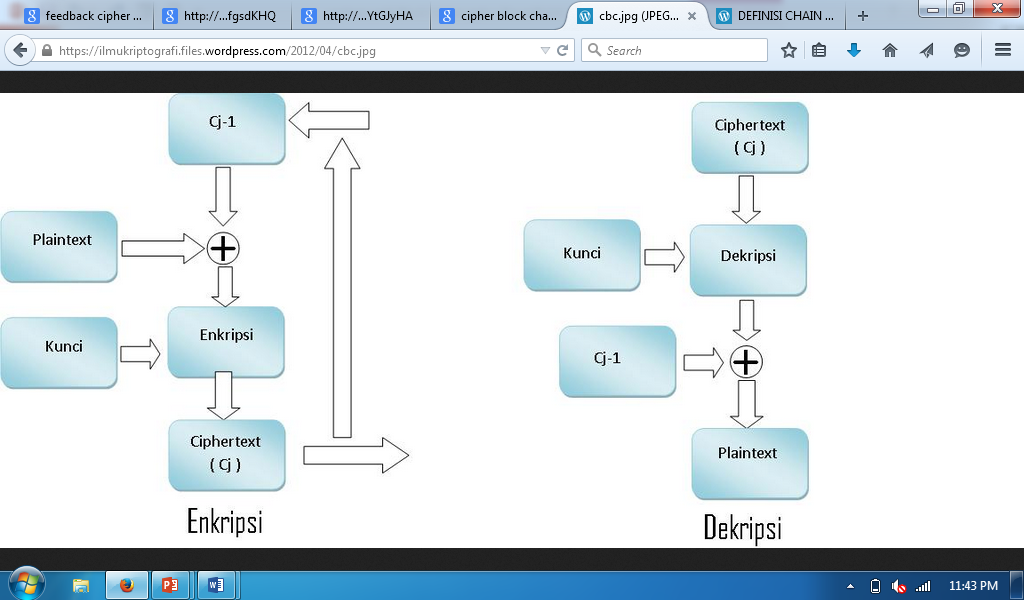 Algoritma Cipher Block Chaining
XOR kan blok plaintext P i dengan IV
	Ci= P   C i-1
Enkripsikan hasil dengan Key yang ditentukan 
3.  Hasil digeser satu bit ke kiri
Contoh Cipher Block Chaining
Contoh
Plaintext : 10100010001110101001
Bagi plainteks menjadi blok-blok yang berukuran 4 bit: 
	1010  0010  0011  1010  1001(HEX = A23A9)
kunci (K) :	1011 (HEX = B)
Initizlization Vector (IV) : 0000  C0
Diketahui: 
P : 1010 0010 0011 1010 1001
K : 1011
C0 : 0000  IV
ENKRIPSI:
	Ci = EK(Pi  Ci – 1)
Mekanisme Proses Enskripsi:
C1 diperoleh sebagai berikut: 
		P1  C0 = 1010  0000 = 1010 
Enkripsikan hasil ini dengan fungsi E sbb:
		1010  K = 1010  1011 = 0001 
Geser (wrapping) hasil ini satu bit ke kiri: 0010 
Jadi, C1 = 0010 (atau 2 dalam HEX) 
Demikian seterusnya, sehingga plainteks dan cipherteks hasilnya adalah Cipherteks : 27FDF
Perbandingan Hasil Ciphertext
Cipher-Feedback (CFB)
Pada mode CFB, data dienkripsikan dalam unit yang lebih kecil daripada ukuran blok. Unit yang dienkripsikan dapat berupa bit per bit, 2 bit, 3 bit, dan seterusnya. 
Bila unit yang dienkripsikan satu karakter setiap kalinya, maka mode CFBnya disebut CFB 8-bit. 
Secara umum CFB n-bit mengenkripsi plainteks sebanyak n bit setiap kalinya, yang mana n ≤ m (m = ukuran blok). Mode CFB membutuhkan sebuah antrian (queue) yang berukuran sama dengan ukuran blok masukan.
Algoritma Enkripsi CFB
Antrian diisi dengan IV (initialization vector). 
Enkripsikan antrian dengan kunci K. n bit paling kiri dari hasil enkripsi dimasukkan ke dalam antrian (menempati n posisi bit paling kanan antrian), dan m-n bit lainnya di dalam antrian digeser ke kiri menggantikan n bit pertama yang sudah digunakan. n bit paling kiri dari hasil enkripsi juga berlaku sebagai keystream (ki) yang kemudian di-XOR-kan dengan n-bit dari plainteks menjadi n-bit pertama dari cipherteks. 
m-n bit plainteks berikutnya dienkripsikan dengan cara yang sama seperti pada langkah 2
Algoritma Dekripsi CFB
Antrian diisi dengan IV (initialization vector). 
Dekripsikan antrian dengan kunci K. n bit paling kiri dari hasil dekripsi dimasukkan ke dalam antrian (menempati n posisi bit paling kanan antrian), dan m-n bit lainnya di dalam antrian digeser ke kiri menggantikan n bit pertama yang sudah digunakan. n bit paling kiri dari hasil dekripsi juga berlaku sebagai keystream (ki) yang kemudian di-XOR-kan dengan n-bit dari cipherteks menjadi n-bit pertama dari plainteks. 
m-n bit cipherteks berikutnya dienkripsikan dengan cara yang sama seperti pada langkah 2.
Secara formal, mode CFB n-bit dapat dinyatakan sebagai:
Proses Enkripsi: Ci = Pi  MSBm(EK (Xi)) 
						Xi+1 = LSBm – n(Xi) || Ci 
Proses Dekripsi: Pi = Ci  MSBm(DK (Xi)) 
						Xi+1 = LSBm – n(Xi) || Ci 
yang dalam hal ini, 
Xi = isi antrian dengan X1 adalah IV 
E = fungsi enkripsi dengan algoritma cipher blok. 
K = kunci m = panjang blok enkripsi 
n = panjang unit enkripsi 
|| = operator penyambungan (concatenation) 
MSB = Most Significant Byte 
LSB = Least Significant Byte
Dari Gambar di atas dapat dilihat bahwa: 
Ci = Pi  Ek (Ci – 1 ) 
Pi = Ci  Dk (Ci – 1 ) 
yang dalam hal ini, C0 = IV. 
Kesalahan 1-bit pada blok plainteks akan merambat pada blok-blok cipherteks yang berkoesponden dan blok-blok cipherteks selanjutnya pada proses enkripsi. 
Hal yang kebalikan juga terjadi pada proses dekripsi.
Output Feedback Cipher
Pada mode OFB, data dienkripsikan dalam unit yang lebih kecil daripada ukuran blok. Unit yang dienkripsikan dapat berupa bit per bit, 2 bit, 3 bit, dan seterusnya. 
Bila unit yang dienkripsikan satu karakter setiap kalinya, maka mode OFBnya disebut OFB 8-bit. Secara umum OFB n-bit mengenkripsi plainteks sebanyak n bit setiap kalinya, yang mana n ≤ m (m = ukuran blok). 
Mode OFB membutuhkan sebuah antrian (queue) yang berukuran sama dengan ukuran blok masukan. 
Tinjau mode OFB n-bit yang bekerja pada blok berukuran m-bit.
Algoritma Enkripsi OFB
Pada mode OFB, data dienkripsikan dalam unit yang lebih kecil daripada ukuran blok. Unit yang dienkripsikan dapat berupa bit per bit, 2 bit, 3 bit, dan seterusnya. 
Bila unit yang dienkripsikan satu karakter setiap kalinya, maka mode OFBnya disebut OFB 8-bit. Secara umum OFB n-bit mengenkripsi plainteks sebanyak n bit setiap kalinya, yang mana n ≤ m (m = ukuran blok). 
Mode OFB membutuhkan sebuah antrian (queue) yang berukuran sama dengan ukuran blok masukan. 
Tinjau mode OFB n-bit yang bekerja pada blok berukuran m-bit.
Algoritma Dekripsi OFB
Antrian diisi dengan IV (initialization vector). 
Dekripsikan antrian dengan kunci K. n bit paling kiri dari hasil dekripsi dimasukkan ke dalam antrian (menempati n posisi bit paling kanan antrian), dan m-n bit lainnya di dalam antrian digeser ke kiri menggantikan n bit pertama yang sudah digunakan. n bit paling kiri dari hasil dekripsi juga berlaku sebagai keystream (ki) yang kemudian di-XOR-kan dengan n-bit dari cipherteks menjadi n-bit pertama dari plainteks. 
m-n bit cipherteks berikutnya dienkripsikan dengan cara yang sama seperti pada langkah 2.